雲端硬碟：刪除與取回檔案
刪除檔案
點選要刪除的檔案
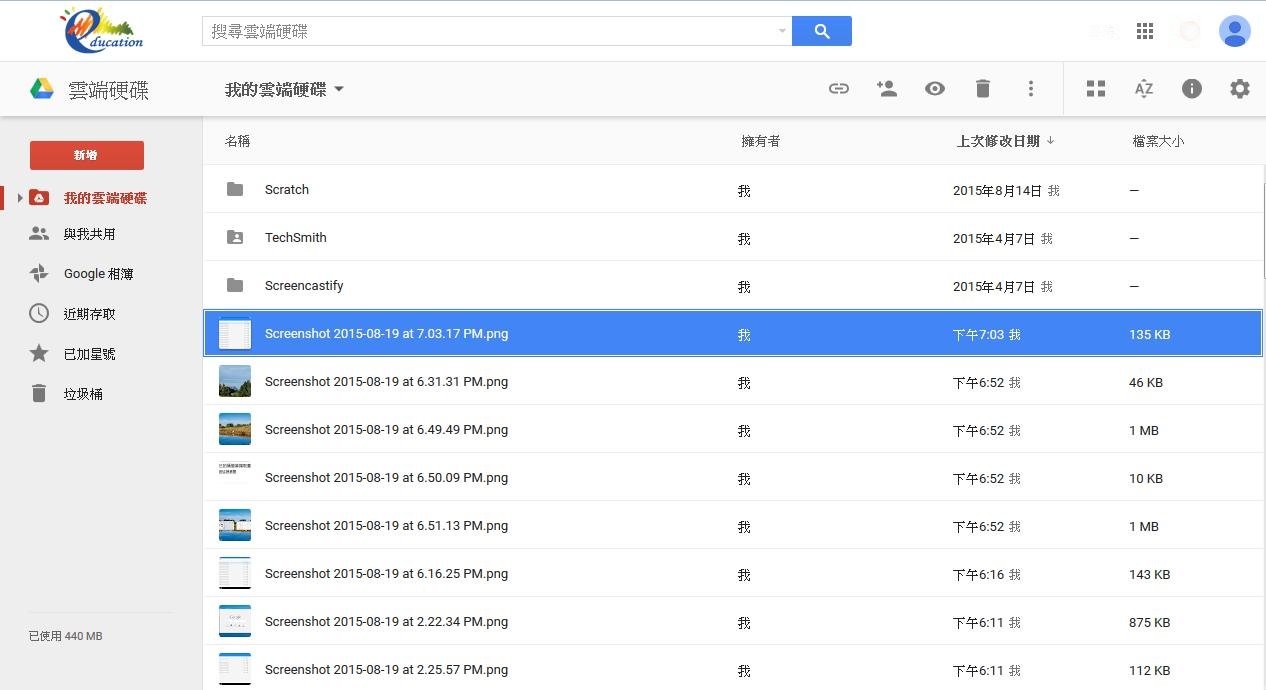 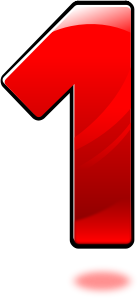 3
點選「垃圾桶」按鈕
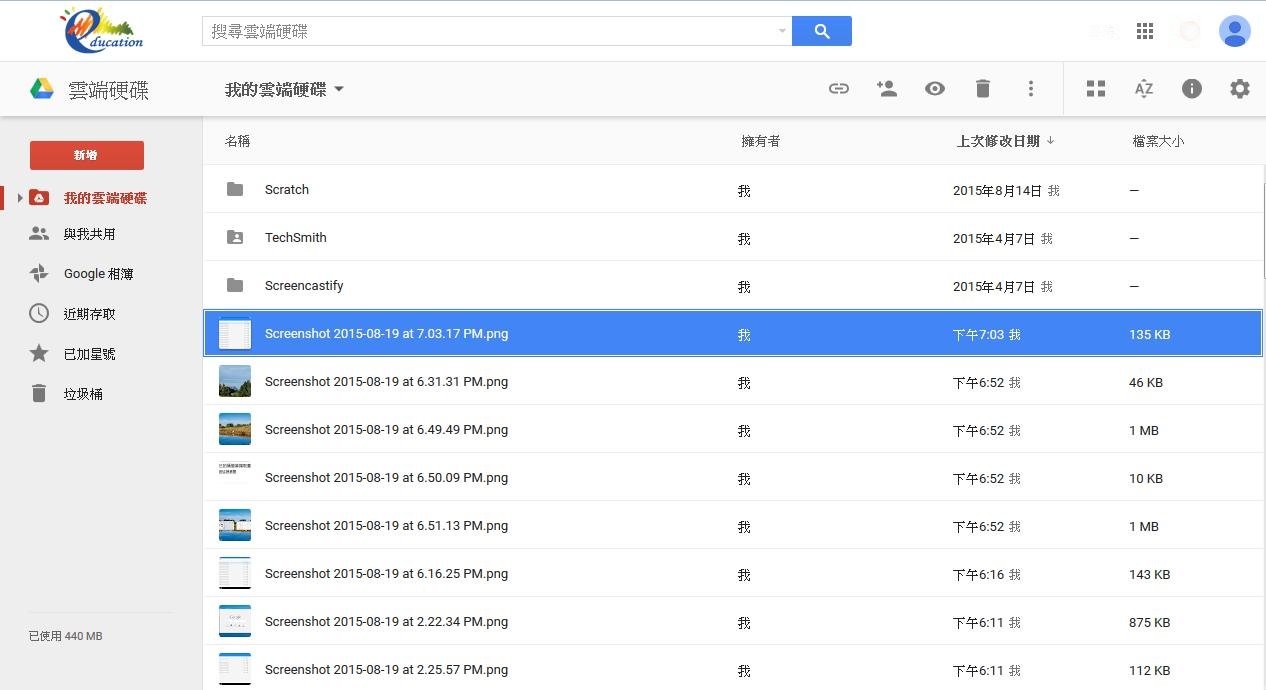 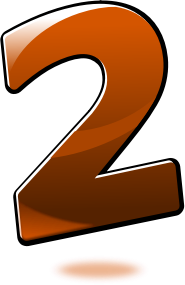 4
回收檔案
點選「垃圾桶」，選擇要回收的檔案
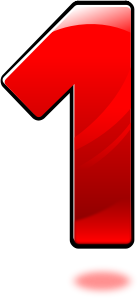 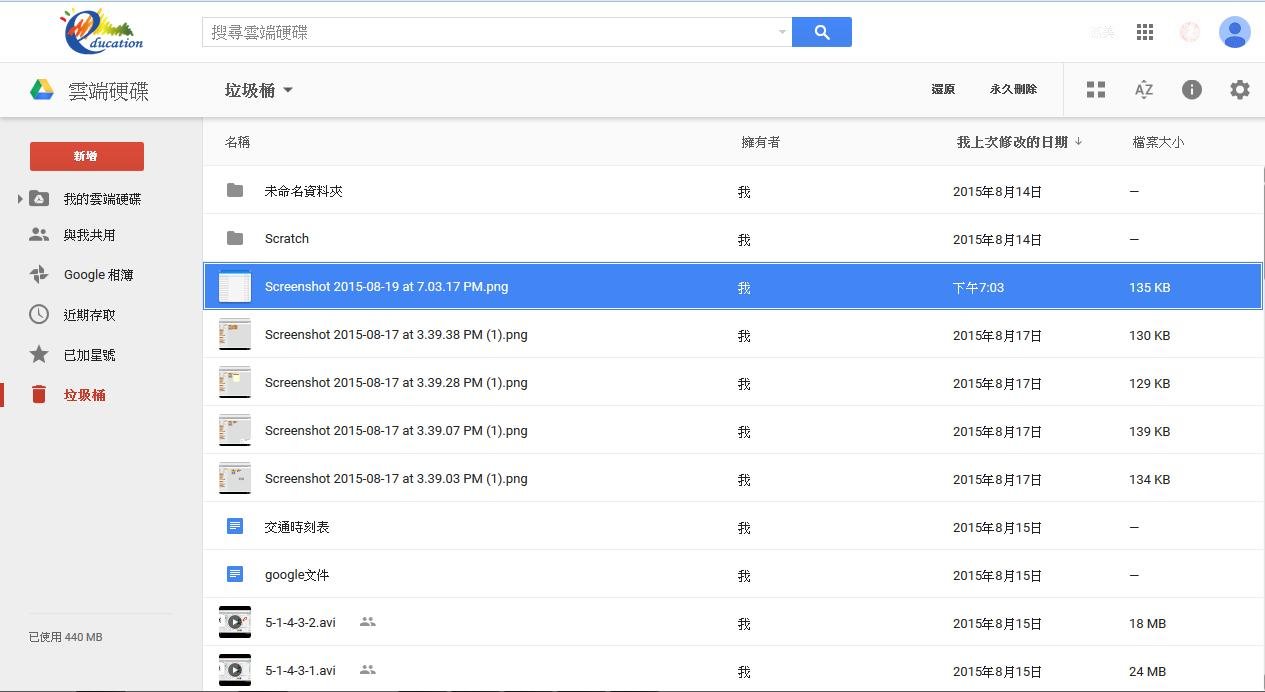 6
點選「復原」
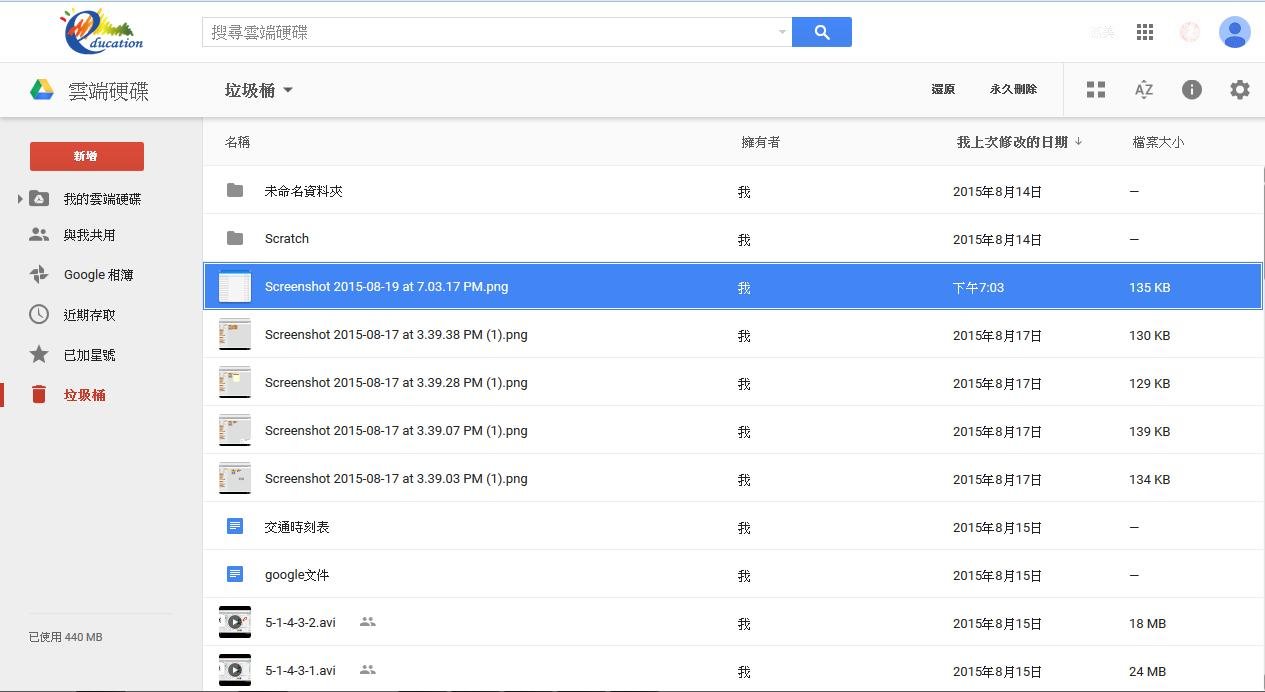 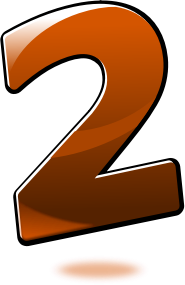 7